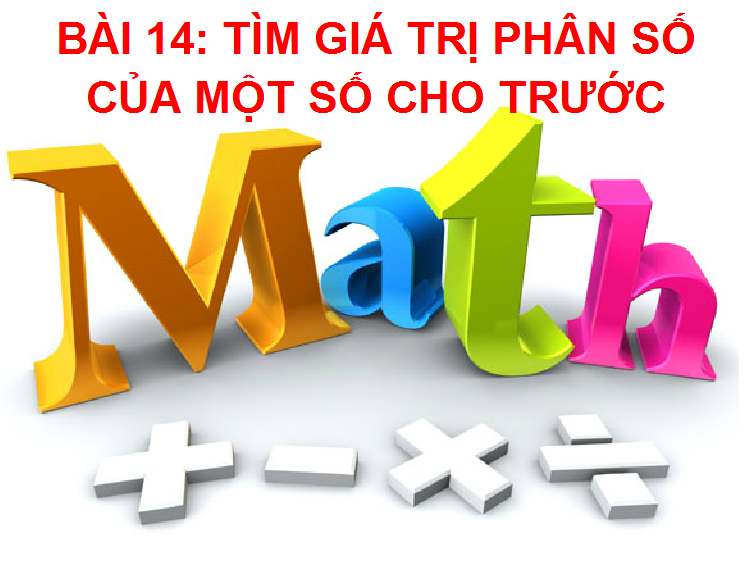 BÀI  14: TÌM GIÁ TRỊ PHÂN SỐ CỦA  MỘT SỐ CHO TRƯỚC
1) Quy tắc:
a)Ví dụ
phân số
số cho trước
của
viên
của 15 viên kẹo là
(viên)
. 2
= 6
(15:5)
Nói cách khác
15.
= 6
(viên)
giá trị =
số cho trước
nhân
phân số
BÀI  14: TÌM GIÁ TRỊ PHÂN SỐ CỦA  MỘT SỐ CHO TRƯỚC
1. Quy tắc:
a. Ví dụ
1)
của 15 viên kẹo là
15.
(viên)
= 6
2)
của 45 cây bút là
45.
= 30
(cây bút)
b) Quy tắc:
phân số
số cho trước
Muốn tìm       của số  b  cho trước, ta tính
(m,n N,  n0)
BÀI  14: TÌM GIÁ TRỊ PHÂN SỐ CỦA  MỘT SỐ CHO TRƯỚC
2. Áp dụng:
Ví dụ: Tìm
1)        của 76 cm
2)   0,09 của 70 kg
3)  84% của 50
4)  50% của 84
Nhận xét:    
       a% . b =  b% . a  (a, b    N; a, b      0)
Lấy số cho trước nhân với phân số
Tìm giá trị phân số của một số cho trước
Đưa hỗn số, số thập  phân hay phần trăm về dạng phân số.
a% . b =  b% . a
BÀI  14: TÌM GIÁ TRỊ PHÂN SỐ CỦA  MỘT SỐ CHO TRƯỚC
Bài 1: Tuấn có 21 viên bi. Tuấn cho Dũng     số bi của mình. Hỏi:
Dũng được Tuấn cho bao nhiêu viên bi?
b) Tuấn còn lại bao nhiêu viên bi?
Tóm tắt
Có: 21 viên bi
Cho:
của 21 viên bi
số bi
Đã cho ? bi
Còn lại ? bi
BÀI  14: TÌM GIÁ TRỊ PHÂN SỐ CỦA  MỘT SỐ CHO TRƯỚC
Tóm tắt
Bài 1:
Có: 21 viên bi
Hết giờ
Cho:
của 21 viên bi
Đã cho ? bi
Còn lại ? bi
54
53
58
57
44
42
41
40
54
53
58
57
46
11
10
06
05
00
26
25
22
21
20
19
18
17
16
15
14
13
12
11
09
08
06
05
04
03
02
01
11
10
06
05
00
07
00
3 :
2 :
0 :
1 :
52
51
50
49
59
56
55
48
47
46
45
43
52
51
50
49
59
56
55
48
47
45
44
43
42
41
40
29
28
27
26
25
24
23
22
21
20
19
18
17
16
15
14
13
12
09
08
07
04
03
02
01
54
53
52
51
50
49
59
58
57
56
55
48
47
46
45
44
43
42
41
40
29
28
27
24
23
10
00
29
28
27
26
25
24
23
22
21
20
19
18
17
16
15
14
13
12
09
08
07
04
03
02
01
39
38
37
36
35
34
33
32
31
30
39
38
37
36
35
34
33
32
31
30
39
38
37
36
35
34
33
32
31
30
Giải
Số viên bi Dũng được Tuấn cho là
(viên bi)
Số viên bi Tuấn còn lại là:
(viên bi)
Đáp số: a) 9 viên bi
              b) 12 viên bi
BÀI  14: TÌM GIÁ TRỊ PHÂN SỐ CỦA  MỘT SỐ CHO TRƯỚC
Bài 2: Bạn Lan muốn làm 1,5 lít sữa chua thì cần bao nhiêu lít sữa tươi, sữa đặc có đường và sữa chua cái. Biết lượng sữa tươi, sữa đặc có đường và sữa chua cái theo thứ tự bằng
Hết giờ
thể tích sản phẩm thu được.
54
53
58
57
44
42
41
40
54
53
58
57
46
11
10
06
05
00
26
25
22
21
20
19
18
17
16
15
14
13
12
11
09
08
06
05
04
03
02
01
11
10
06
05
00
07
00
3 :
2 :
0 :
1 :
52
51
50
49
59
56
55
48
47
46
45
43
52
51
50
49
59
56
55
48
47
45
44
43
42
41
40
29
28
27
26
25
24
23
22
21
20
19
18
17
16
15
14
13
12
09
08
07
04
03
02
01
54
53
52
51
50
49
59
58
57
56
55
48
47
46
45
44
43
42
41
40
29
28
27
24
23
10
00
29
28
27
26
25
24
23
22
21
20
19
18
17
16
15
14
13
12
09
08
07
04
03
02
01
39
38
37
36
35
34
33
32
31
30
39
38
37
36
35
34
33
32
31
30
39
38
37
36
35
34
33
32
31
30
Bài 2: Tóm tắt
Làm: 1,5lít sữa chua
Sữa tươi:
của 1,5 lít
Sữa đặc:
của 1,5 lít
Sữa chua cái:
của 1,5 lít
Tính thể tích sữa tươi?
Sữa đặc có đường?
Sữa chua cái?
Giải
Thể tích sữa tươi:
Thể tích sữa đặc có đường
Thể tích sữa chua cái:
Củng cố và dặn dò
Nắm vững cách đổi hỗn số, số thập phân, phần trăm ra phân số.
 Nắm vững quy tắc tính GTPS của 1 số cho trước.
 Làm bài 121, 122, 123 SGK.
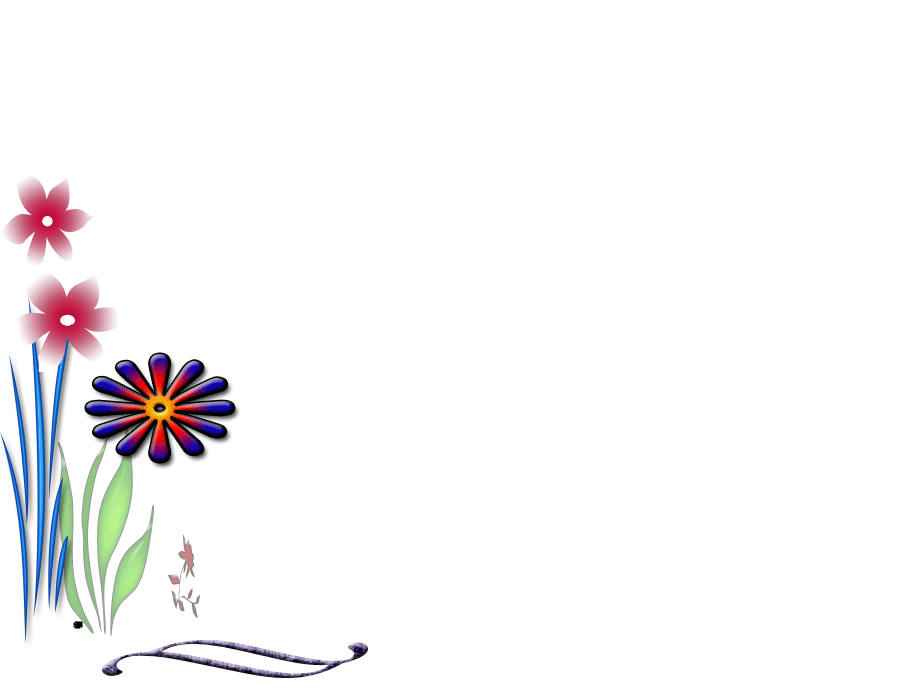 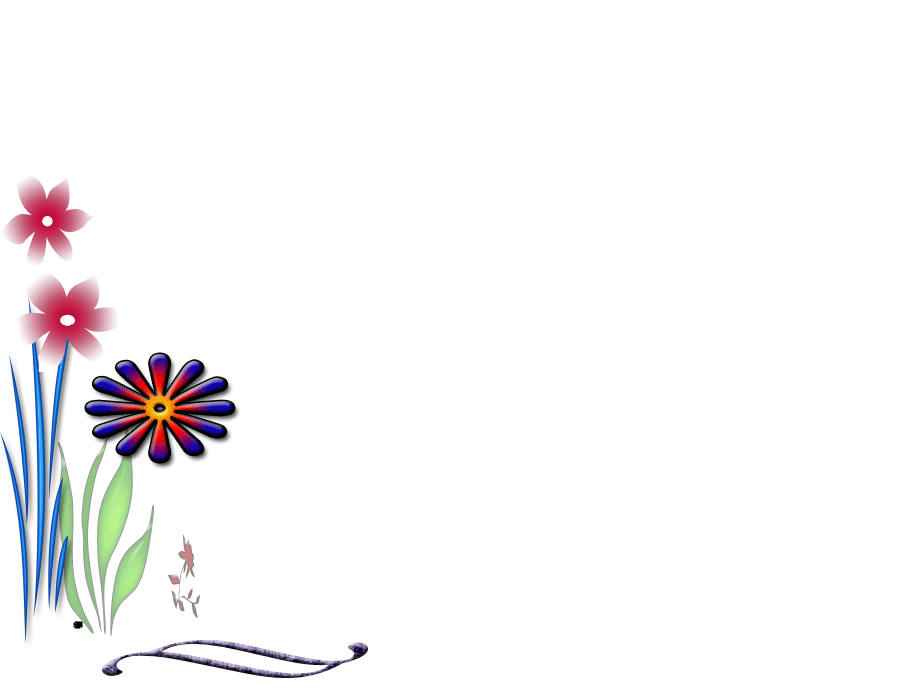 Cảm ơn!
Quý thầy cô đã tham dự tiết học này
Kính chúc quý thầy cô dồi dào sức khỏe
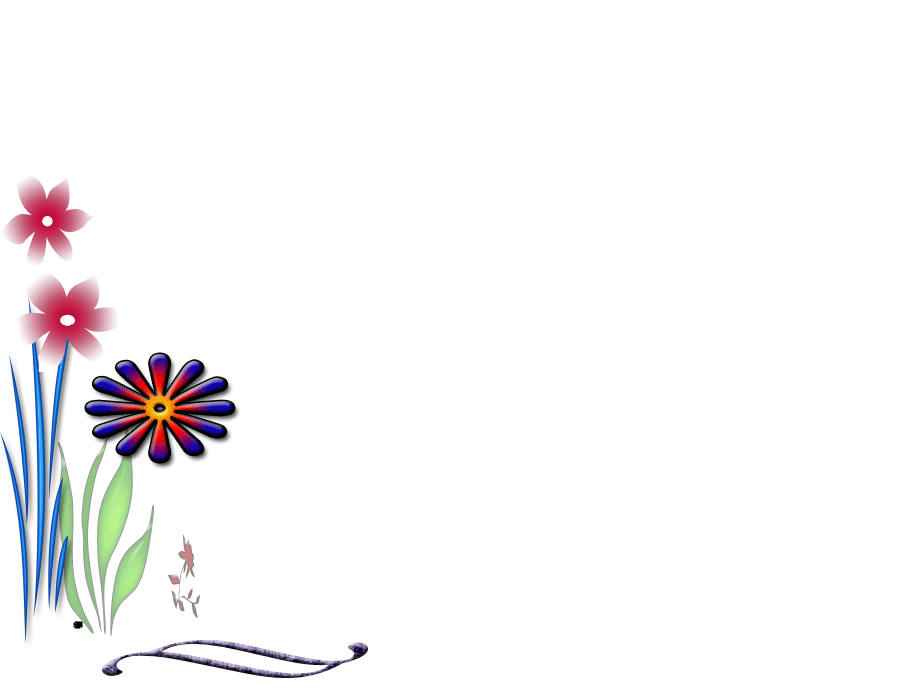 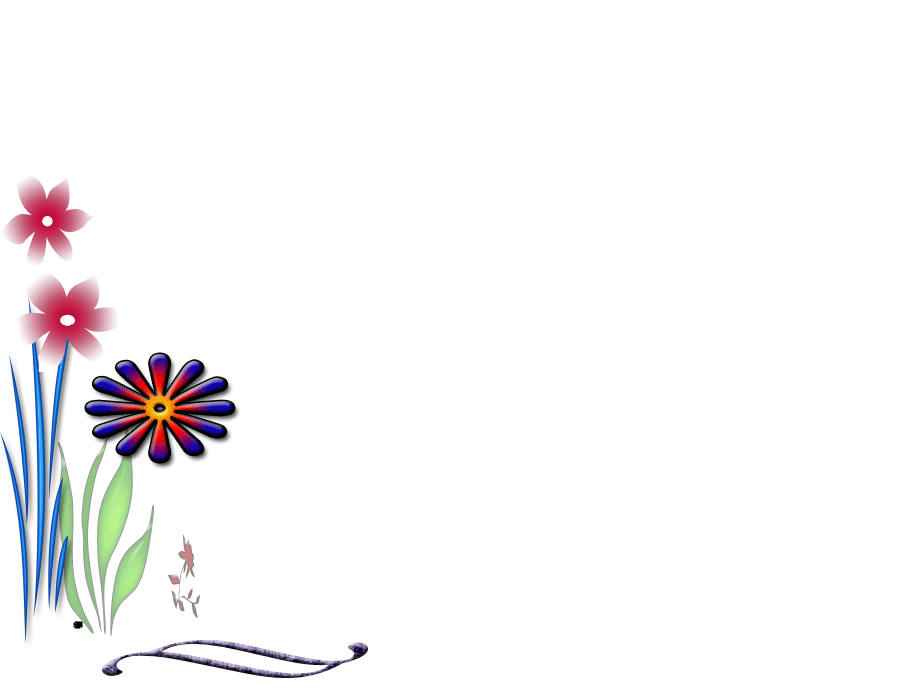 Chúc các em luôn 
học tốt!